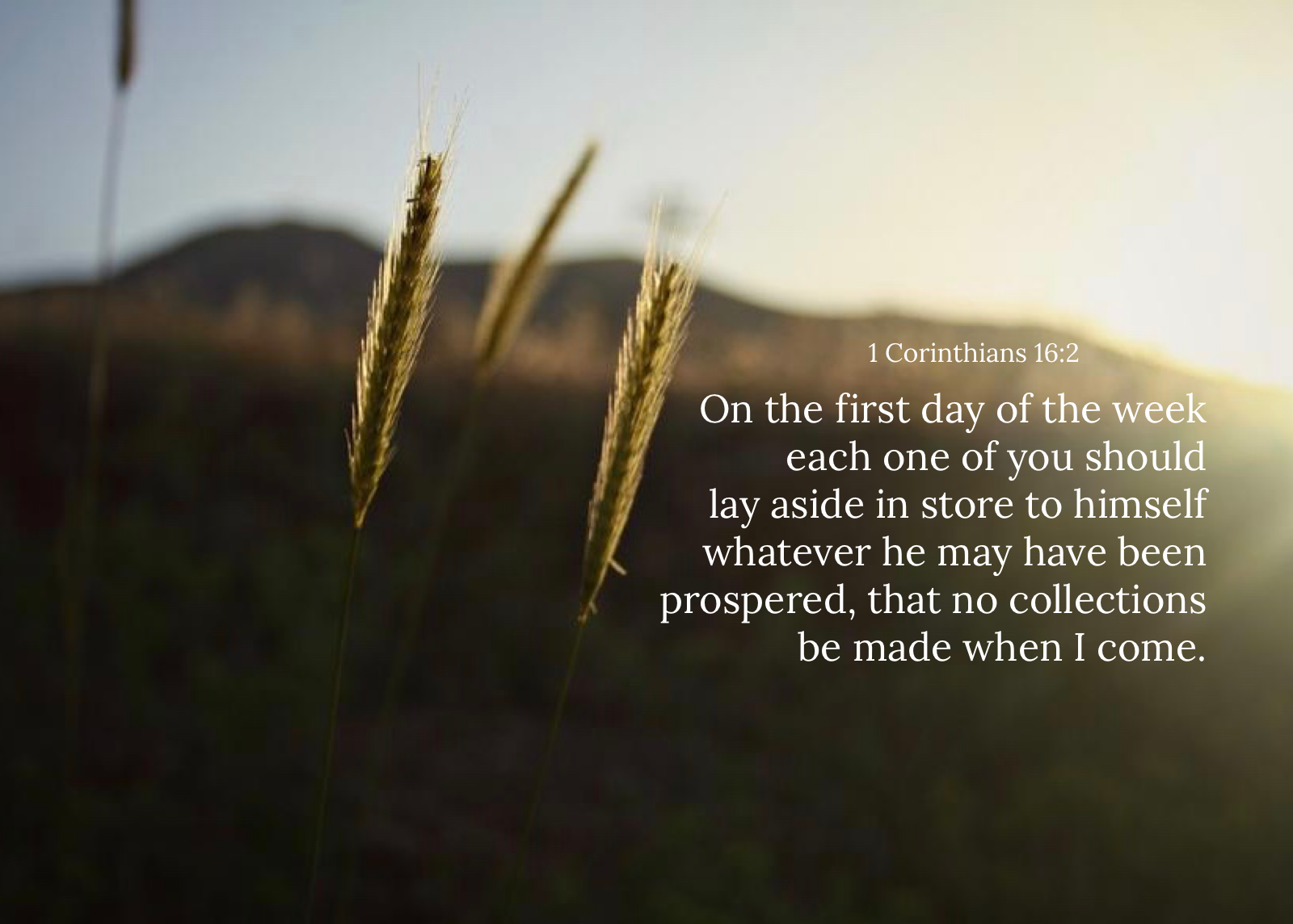 The Bible’s Guide for Giving
Richie Thetford									              www.thetfordcountry.com
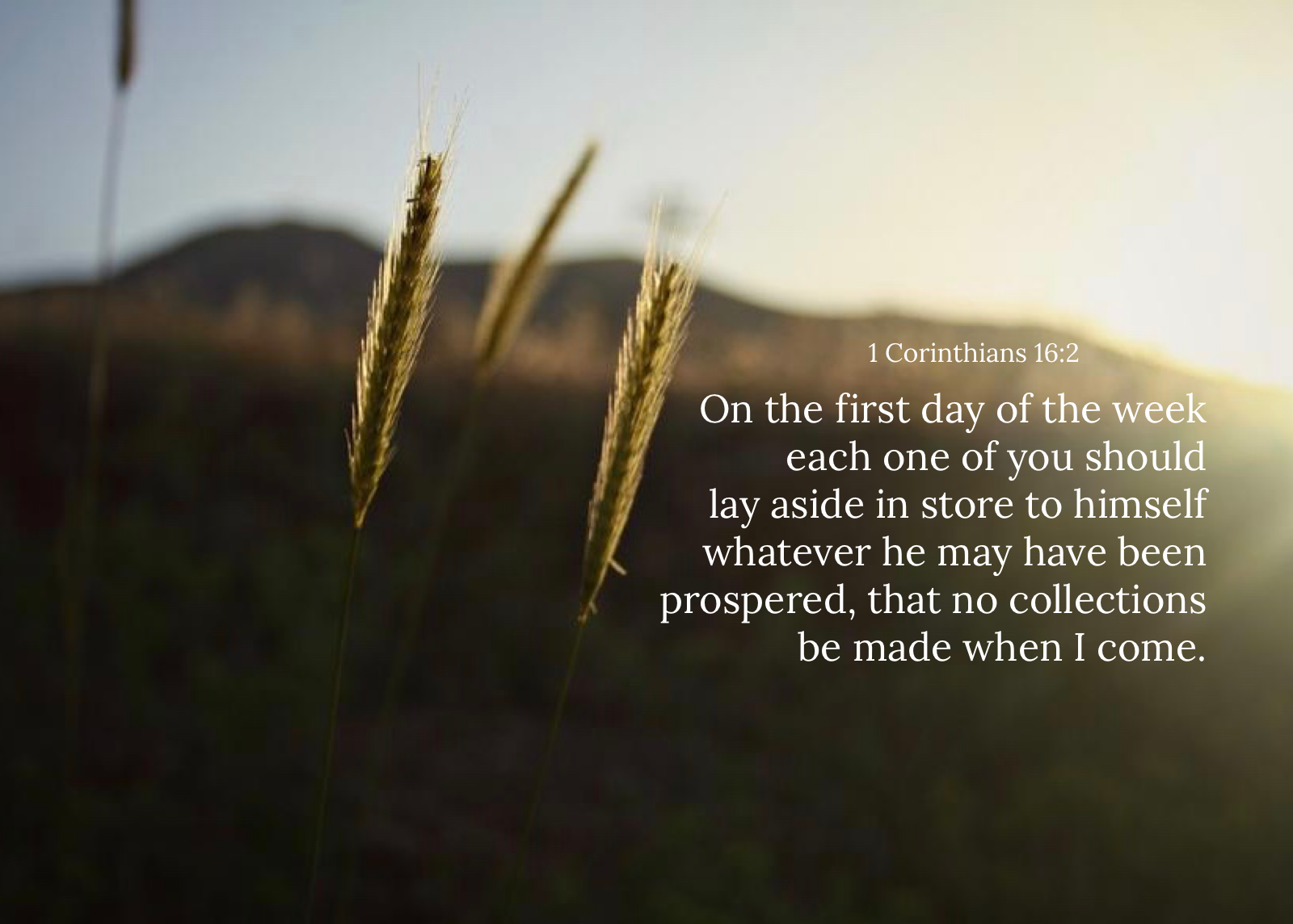 The Bible’s Guide for Giving
Paul’s instructions in the form of a command
2 Timothy 4:2-5
Is 1 Corinthians 16:1-2 Binding Today?
Richie Thetford									              www.thetfordcountry.com
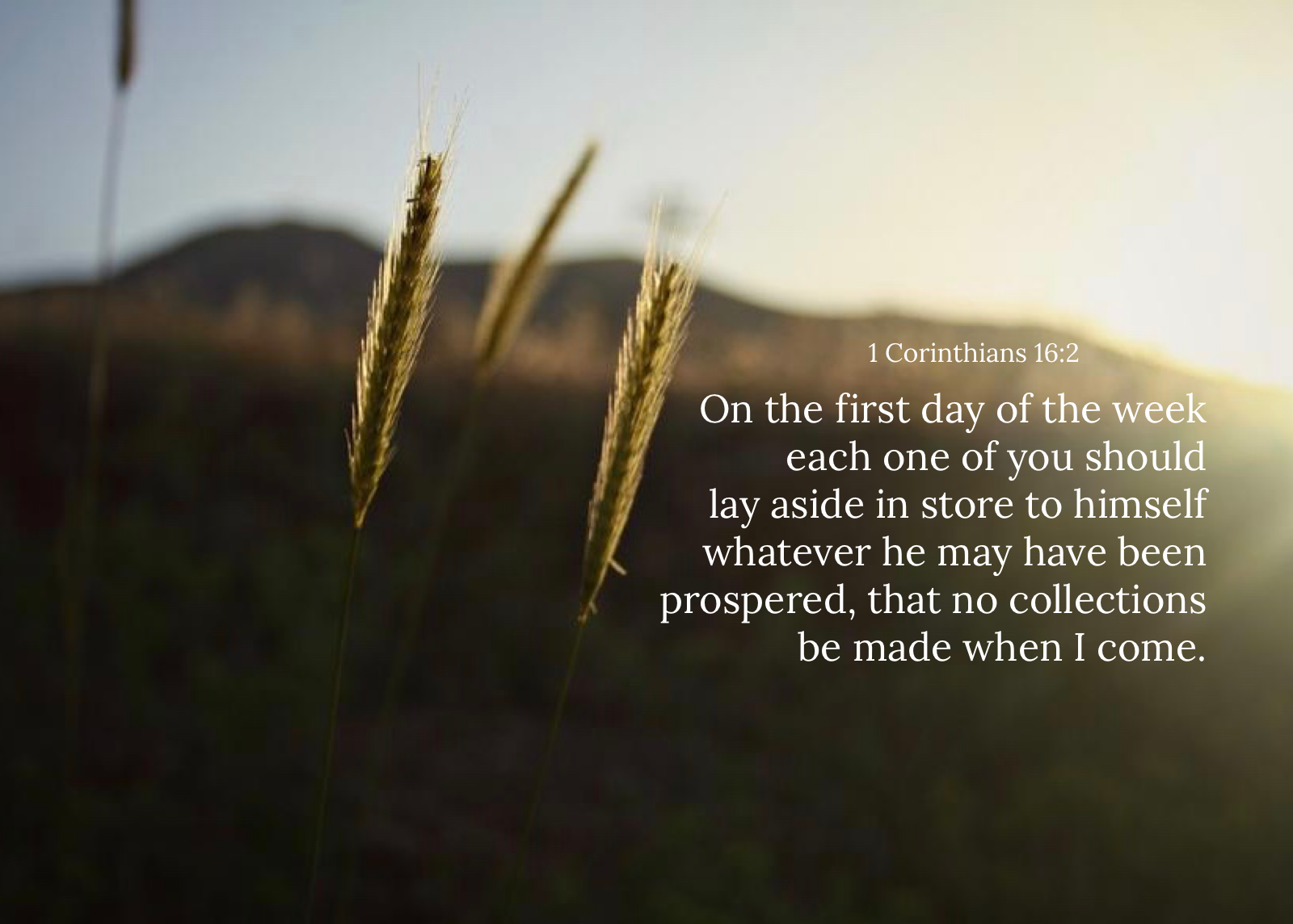 The Bible’s Guide for Giving
A day of assembly and worship
Acts 20:7
Hebrews 10:25-26
Giving should be habitual
When?“Upon the First Dayof the Week”
Richie Thetford									              www.thetfordcountry.com
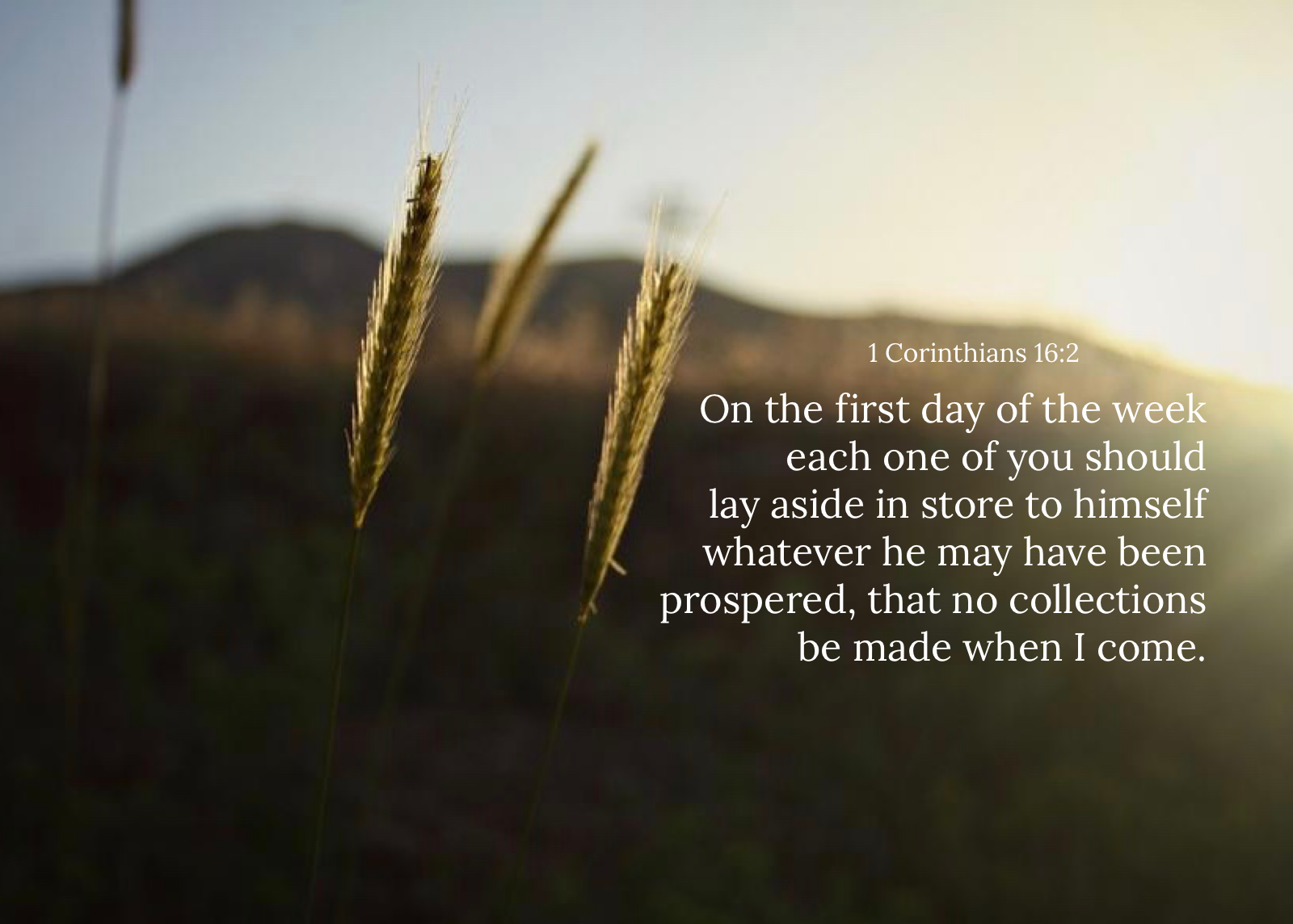 The Bible’s Guide for Giving
Personal responsibility of every member
Who?“Let Each One of You”
Richie Thetford									              www.thetfordcountry.com
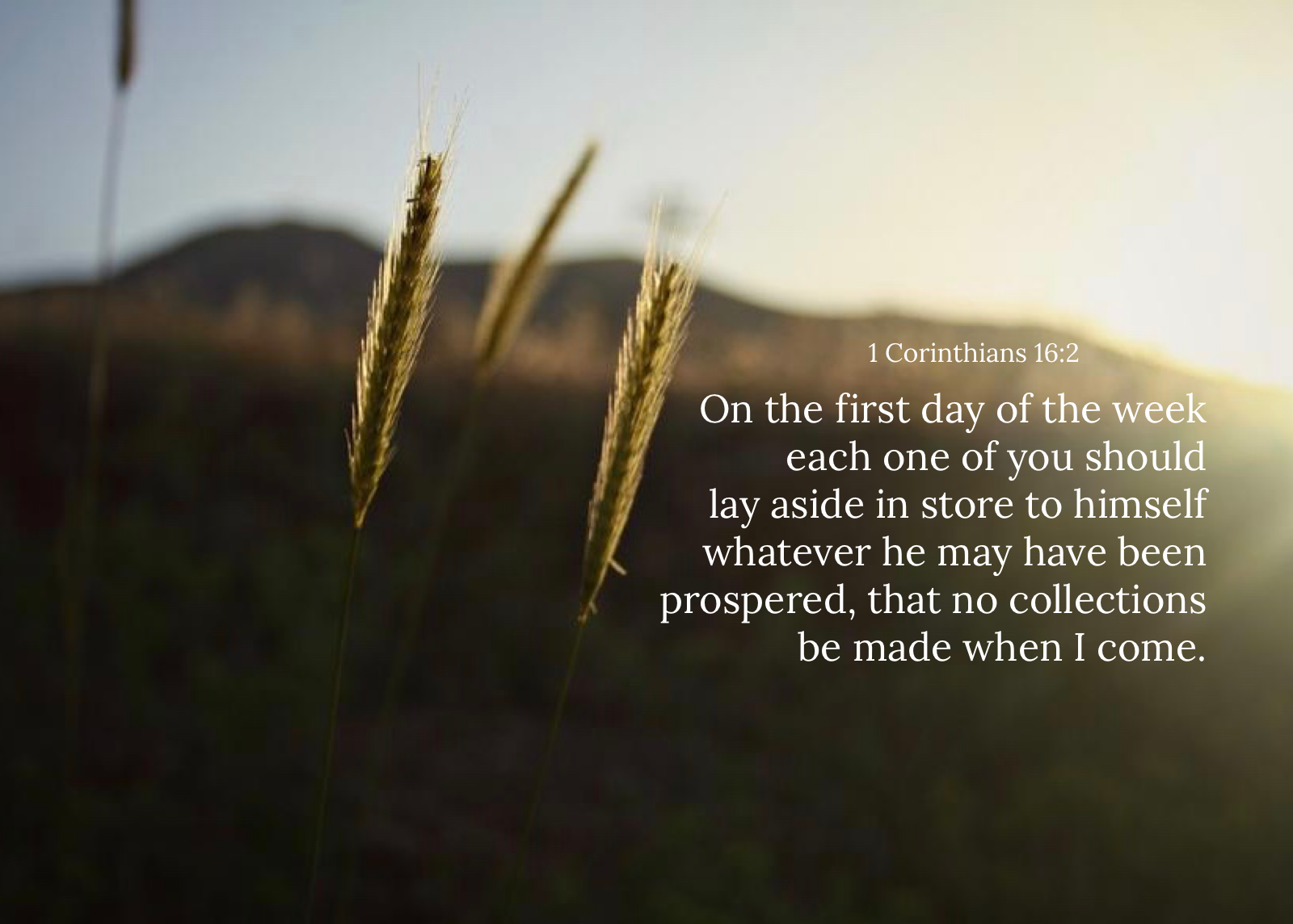 The Bible’s Guide for Giving
Should be with purposeand planning
Matthew 6:33
2 Corinthians 9:6-7
What?“Lay Something Aside”
Richie Thetford									              www.thetfordcountry.com
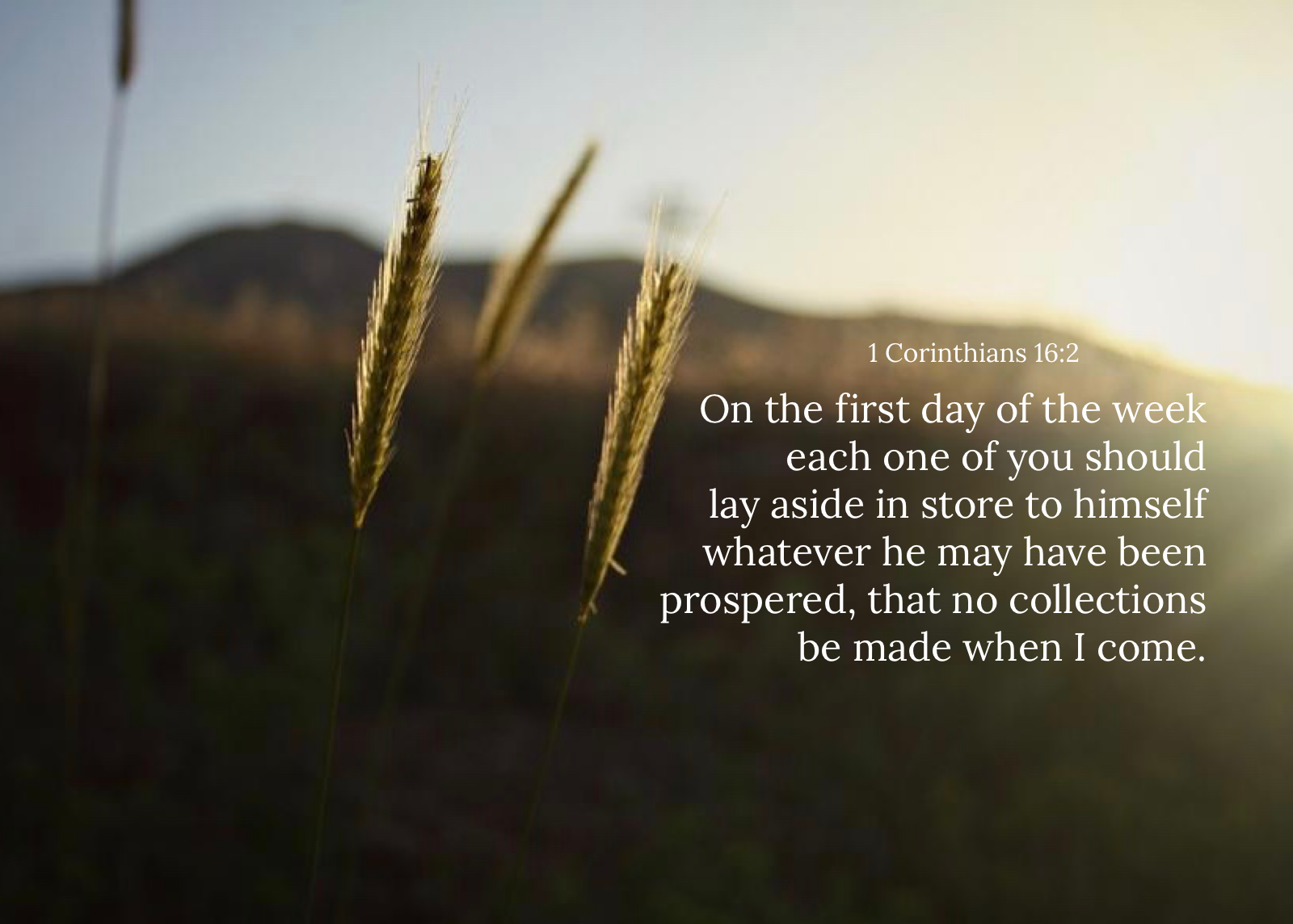 The Bible’s Guide for Giving
Tithe (10%) given under the Patriarchal and Jewish dispensations
Gen 28:22; Lev 27:30-32
Giving to be proportionate
Lev 10:9; 2 Cor 8:1-5
How Much?“As He May Prosper”
Richie Thetford									              www.thetfordcountry.com
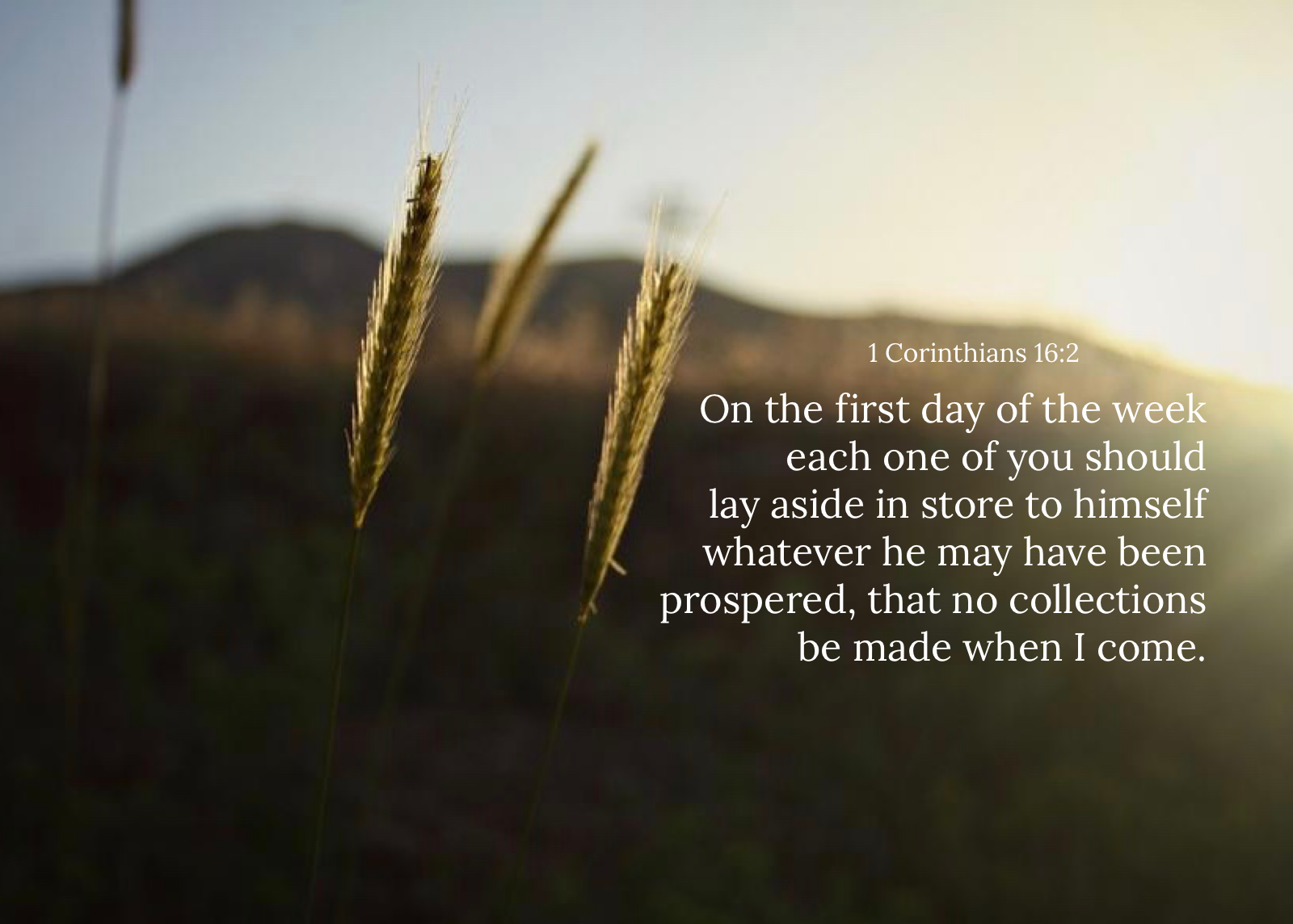 The Bible’s Guide for Giving
To help the poor saints
2 Corinthians 9:8-9
Romans 15:25-27
The work is on-going
Regular giving is necessary
Why?“That There Be No Collections When I Come”
Richie Thetford									              www.thetfordcountry.com
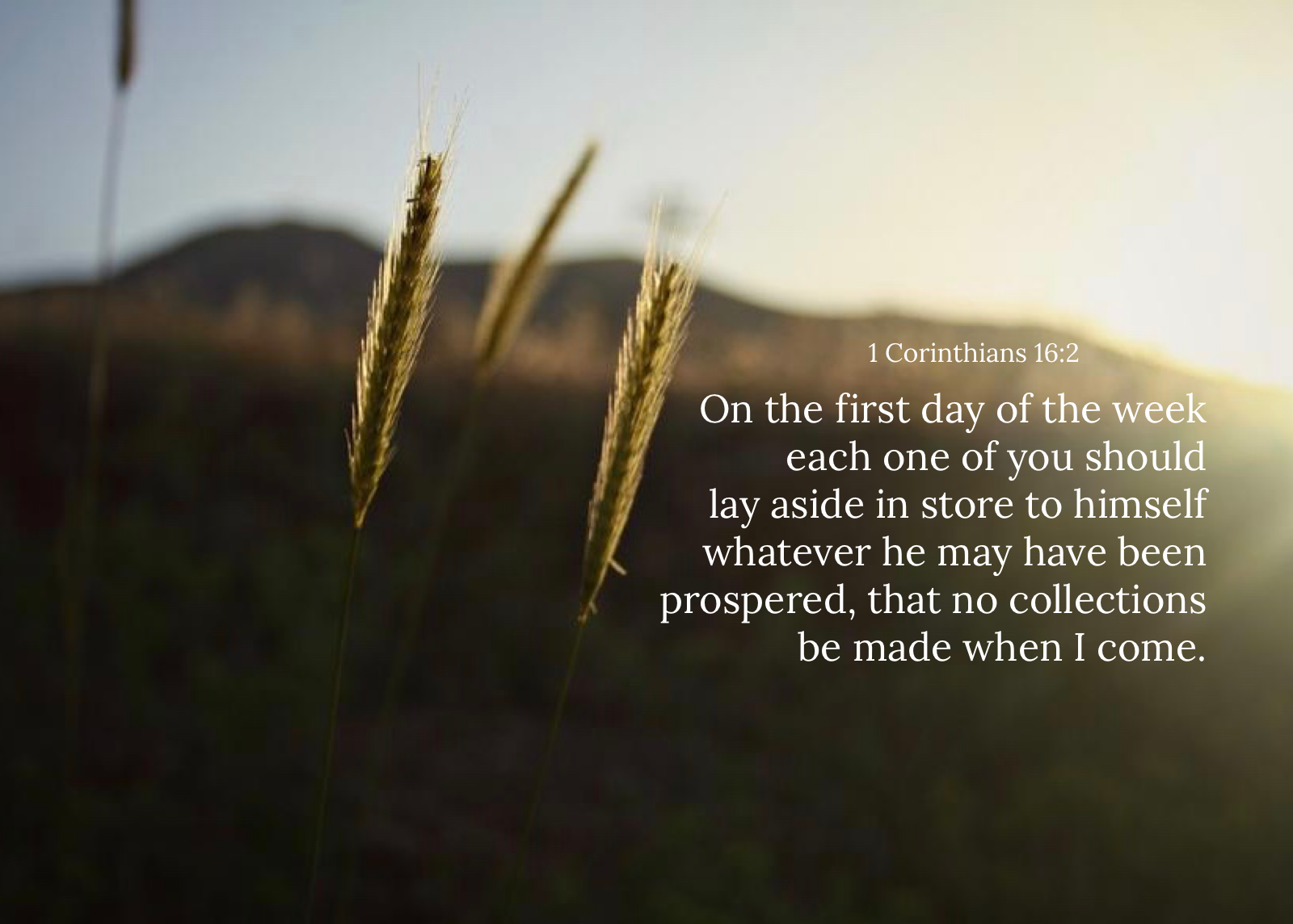 The Bible’s Guide for Giving
Motives
2 Corinthians 8:8
Manner and Measure
2 Corinthians 9:7
Responsibility
1 Corinthians 4:1-2
1 Timothy 6:7
“….lay up for yourselves treasures in heaven…”
Matthew 6:20
Richie Thetford									              www.thetfordcountry.com